Chapitre 4 – Leçon 12
Correction des exercices
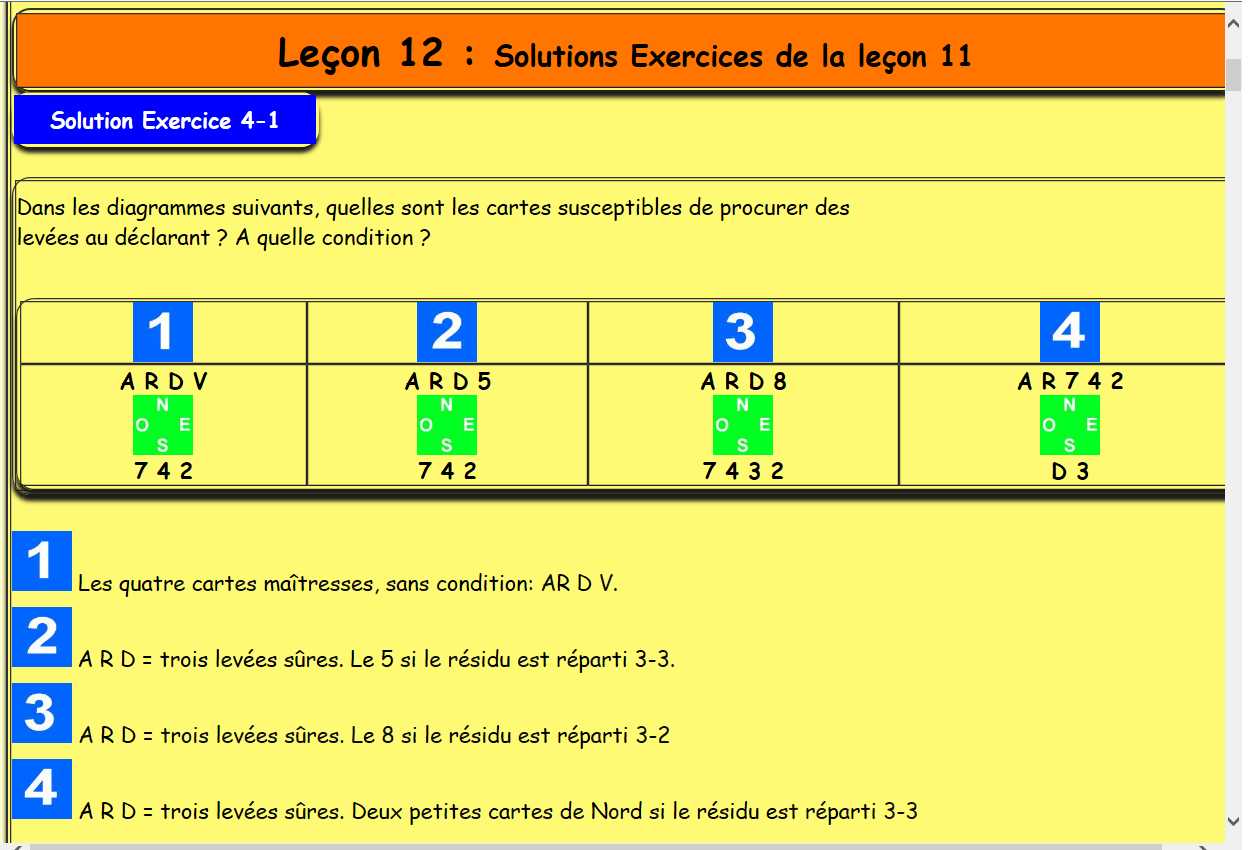 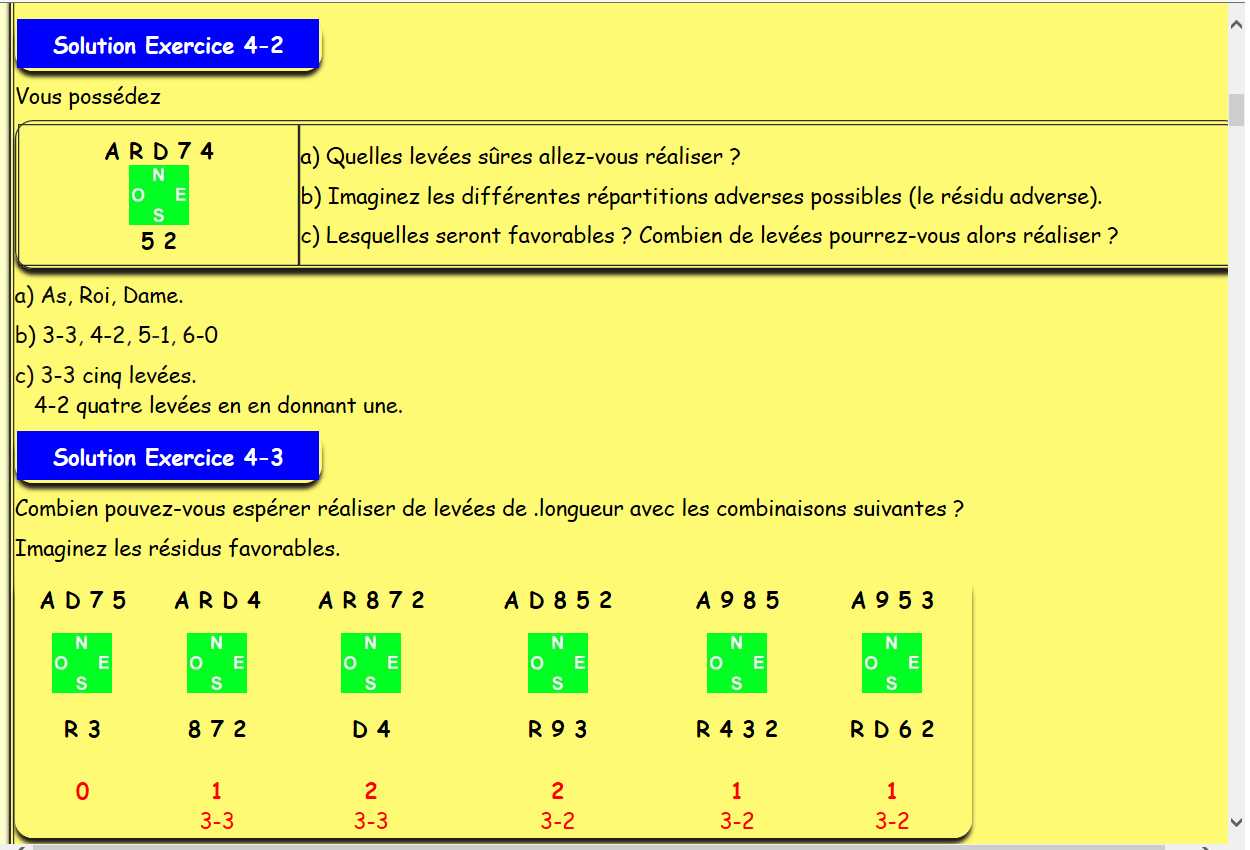 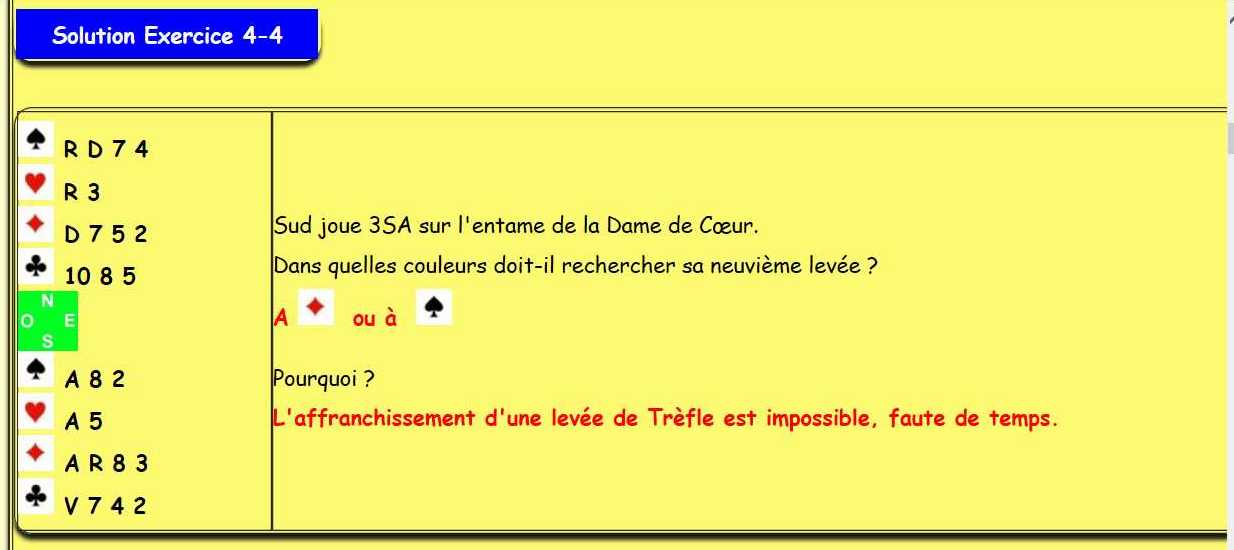 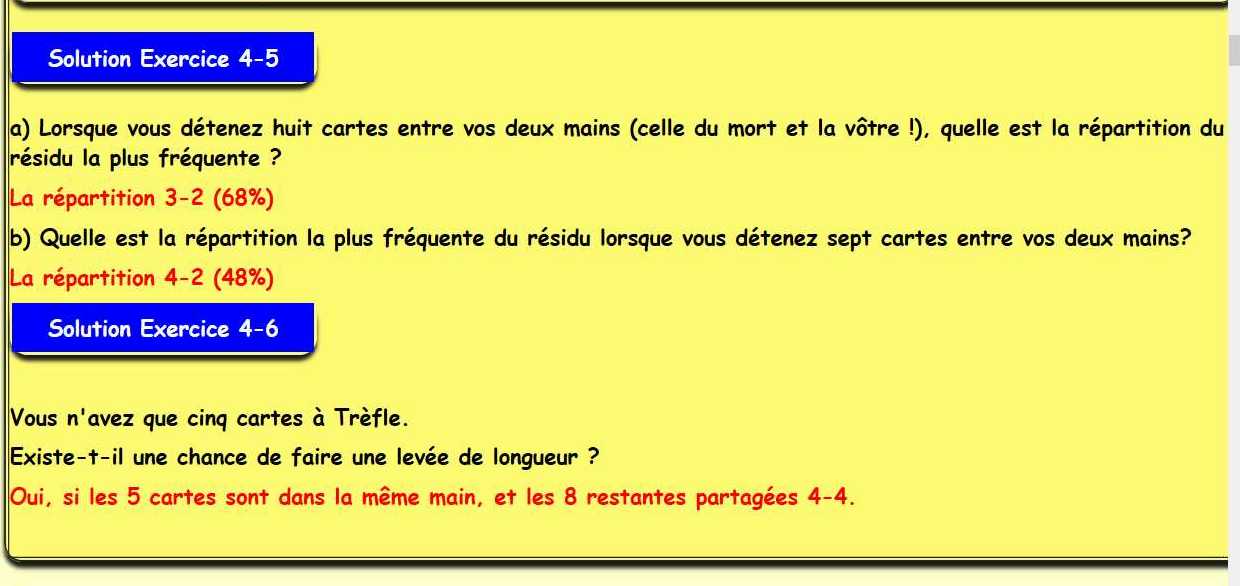 Chapitre 4 – Leçon 12
LES POINTS DE LONGUEUR ?
Les enchères :
Sud                    Nord
1SA  (17H)     Passe(8H)
Ouest entame de la Dame de      et le mort s’étale.
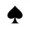 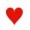 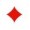 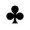 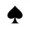 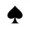 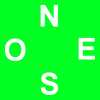 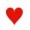 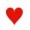 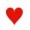 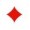 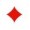 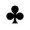 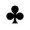 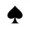 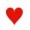 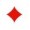 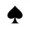 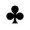 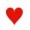 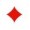 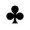 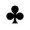 Chapitre 4 – Leçon 12
LES POINTS DE LONGUEUR ?
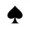 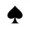 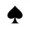 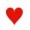 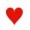 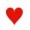 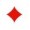 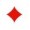 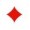 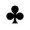 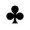 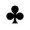 Chapitre 4 – Leçon 12
LES ENCHERES PROPOSITIONNELLES DE CHELEM SUR L’OUVERTURE D’1SA
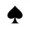 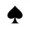 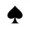 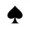 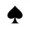 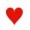 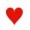 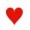 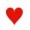 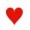 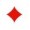 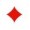 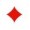 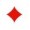 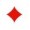 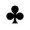 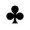 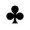 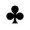 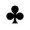 Chapitre 4 – Leçon 12
LES ENCHERES PROPOSITIONNELLES DE CHELEM SUR L’OUVERTURE D’1SA
Dans le doute on utilise un palier inutile
Chapitre 4 – Leçon 12
Quelle est votre réponse sur l’ouverture de 1SA ?
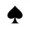 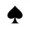 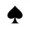 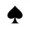 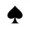 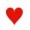 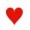 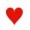 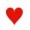 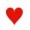 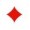 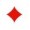 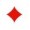 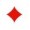 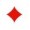 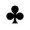 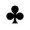 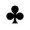 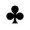 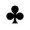 Chapitre 4 – Leçon 12
Quelle est votre décision sur l’enchère propositionnelle de votre partenaire ?
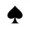 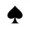 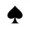 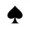 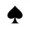 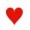 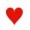 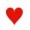 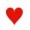 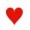 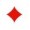 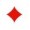 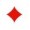 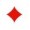 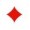 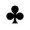 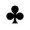 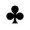 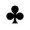 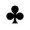 Chapitre 4 – Leçon 12
LE COUP A BLANC
Les enchères :
Sud                    Nord
1SA                     2SA3SA                     Fin 
Ouest entame du Valet de      et le mort s’étale.
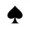 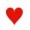 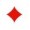 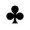 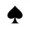 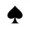 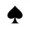 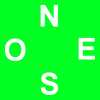 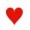 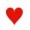 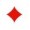 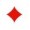 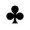 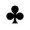 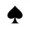 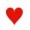 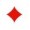 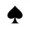 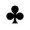 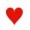 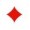 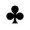 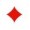 Chapitre 4 – Leçon 12
LE COUP A BLANC
Les enchères :
Sud                    Nord
2SA                     3SA (5HL)
Ouest entame du Valet de      et le mort s’étale.
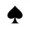 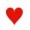 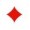 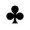 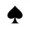 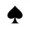 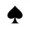 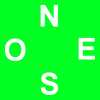 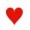 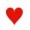 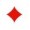 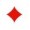 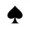 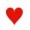 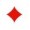 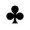 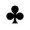 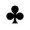 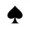 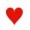 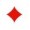 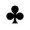 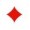 Chapitre 4 – Leçon 12
LE COUP A BLANC
Comment jouer pour faire 4 levées à       ?
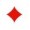 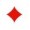 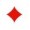 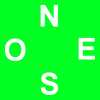 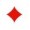 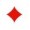